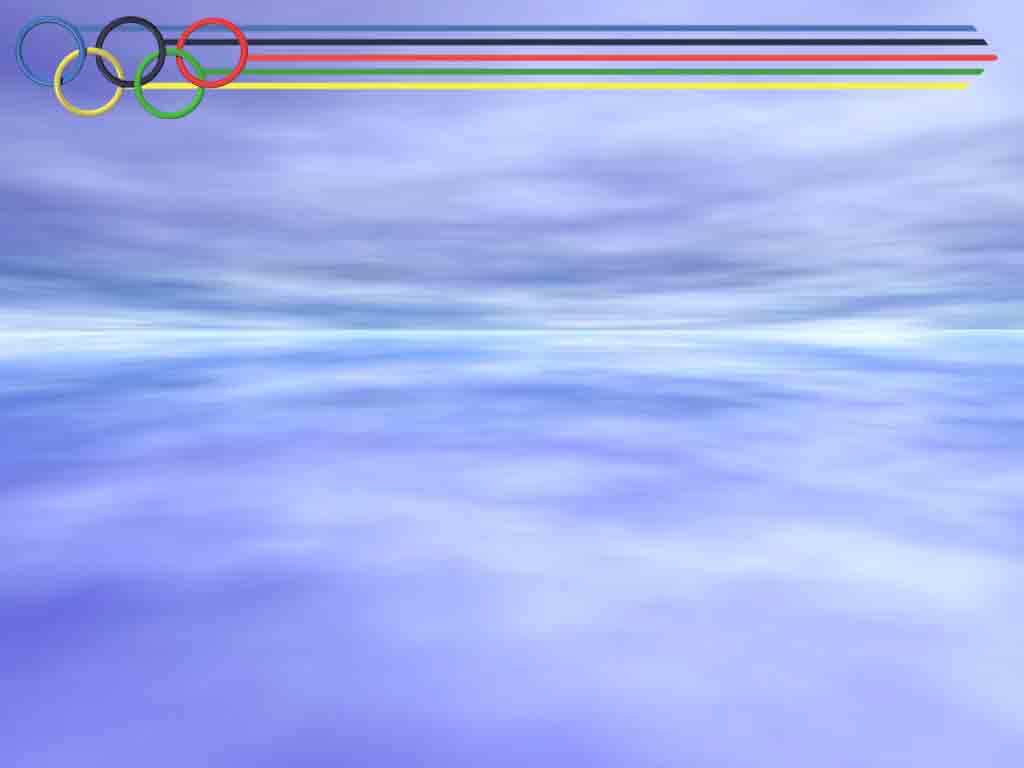 Неделя начальной школы – 2013ОЛИМПИЙСКАЯ ДЕРЕВНЯ
Понедельник     16  декабря
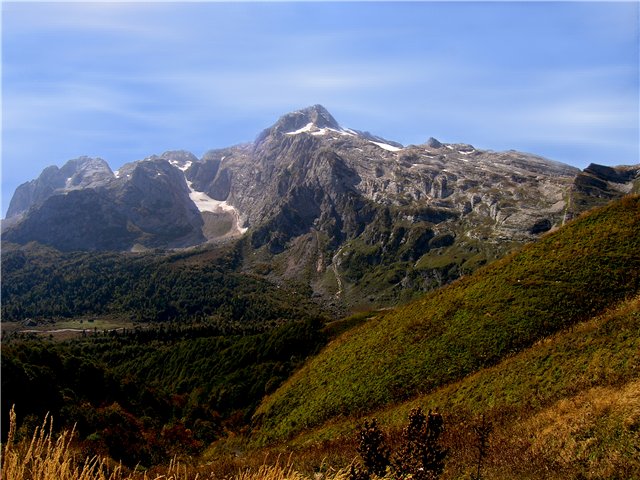 Открытие Недели начальной школы «Восхождение на Фишт»
Вторник     17 декабря – 2 место
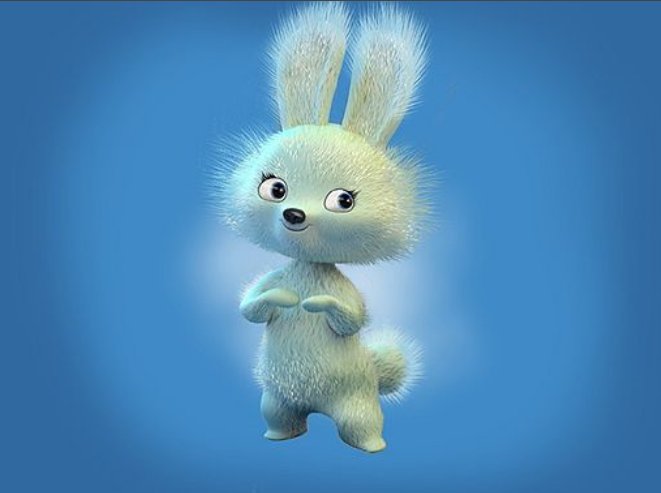 ВИКТОРИНА «ЭКСТРИМ»
Среда     18 декабря
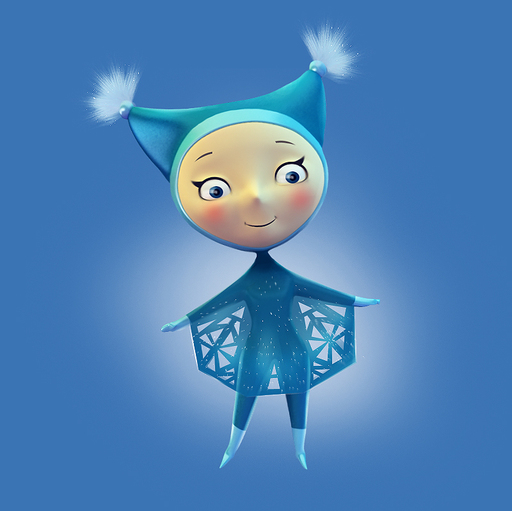 Инженерно-конструкторский марафон «Ледяной куб»
1 место
Четверг  19 декабря
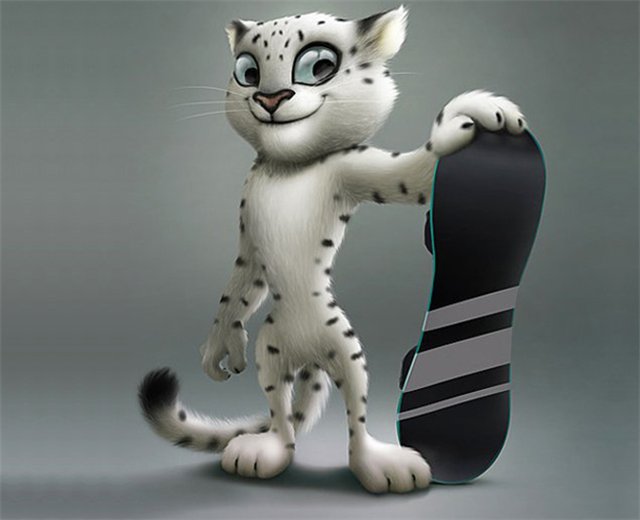 Спортивные соревнования «Русские горки»
1 место
1 место
Пятница   20  декабря
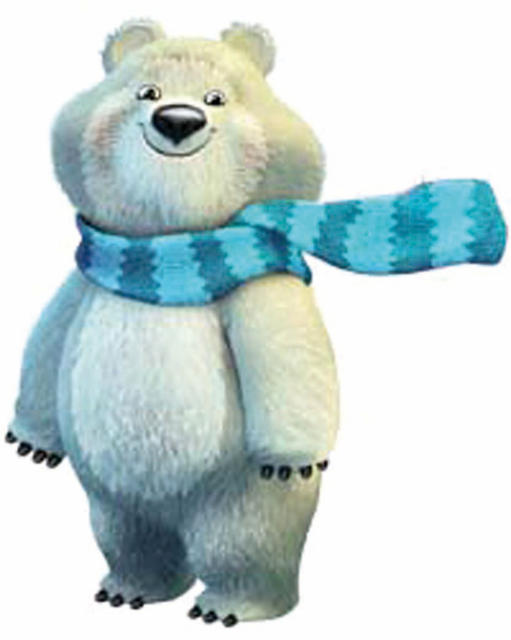 Творческая мастерская «Айсберг»
1 место
Победители: Рящикова Влада                           Воронкова Регина
1 место
2 место
3 место
ПобедителиДуденко Дима Сагайдачный Иосиф
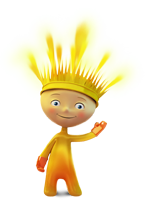 Суббота 21 декабря
Школьный тур олимпиад
Победители
Математика
1 место Сагайдачный Иосиф
2 место Дружинин Тимофей
3 место Голубева Ирина
Русский язык 
1 место Вергасов Тимофей
2 место Петрова Полина
3 место Мухамадиева Света
                      Сагайдачный Иосиф
                 Свинцова Дарья
Наши награды
Понедельник 23 декабряПОБЕДИТЕЛИ ИГРЫ!!!!!
Закрытие недели Начальной школы «Вершина успеха»
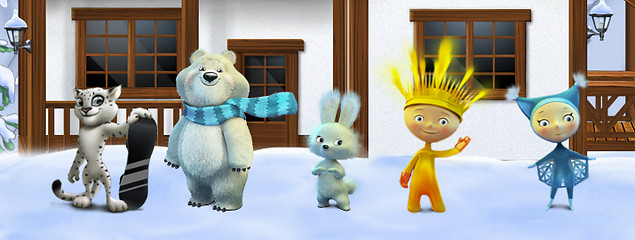